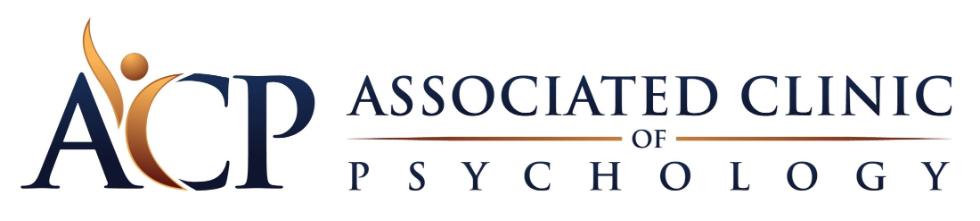 3-STEP STRESS RELIEF PROCESS
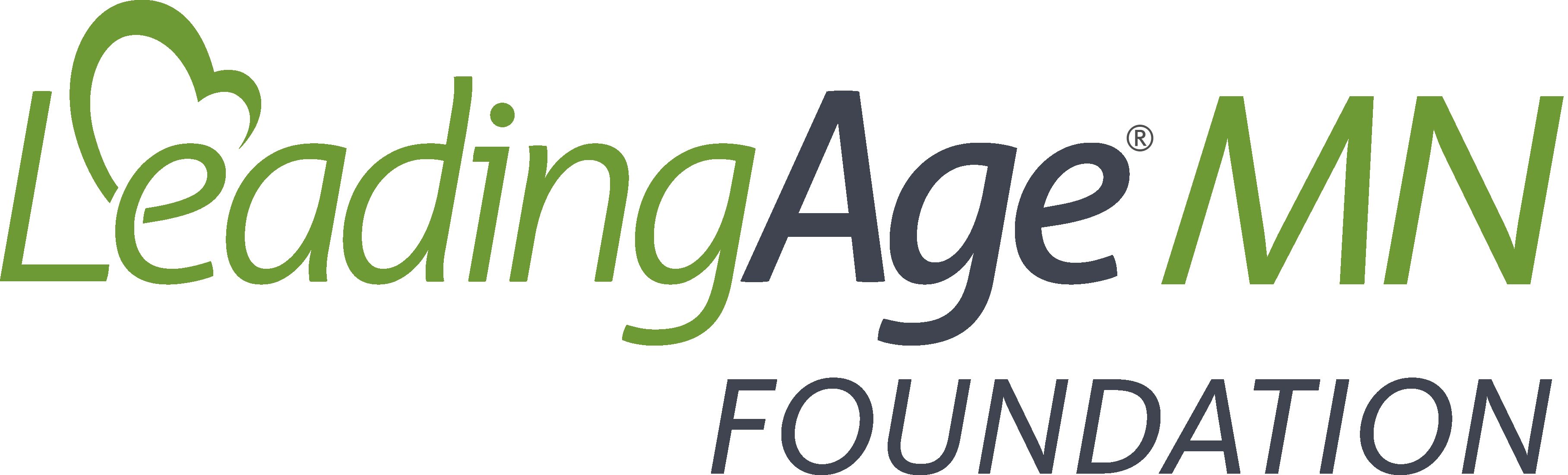 Instructions: Use the Pause-Find-Practice process below to create your own stress resiliency plan on page 2.
Step 1: Pause to Evaluate Stress

Stop a moment to take your stress temperature.
Ask yourself: “What is going on with me right now?”
Physically: Do you feel tense, have a headache, feel tired, appetite changes?
Cognitively: Do you have difficulty remembering, concentrating, organizing, making decision?
Behaviorally: Are you more irritable, withdrawn, smoking or drinking more than usual?
Emotionally: Are you crying often, feeling worried, more moody than usual, rapid changes in mood?
Step 3: Practice Using these Tools

Select a Tool: 
What ONE tool do I already use?
Which one seems easiest to me?
Practice Often:
How often do I think I need immediate stress relief?
Plan for Situations:
What situations make me stressed?
Make a Stress Relief Habit:
What do I normally do to get myself to start a new habit?
Commit to trying one tool:
“I commit to trying (fill in the blank) 

          _________________________
Step 2: Find Tools to Handle Stress

What do I do normally that helps with stress?
What gives me immediate relief?
Deep breaths
Distracting with photos, music, scents
Movement like walking or going into a different room
Positive self-talk: I’ve got this! I’m good at this task.
What supports do I have for help?
Family
Friends
Clergy
Professionals
Staff Support Hotline Call 612-455-8656 or covidsupport@acp-mn.com
RE
REPEAT
1
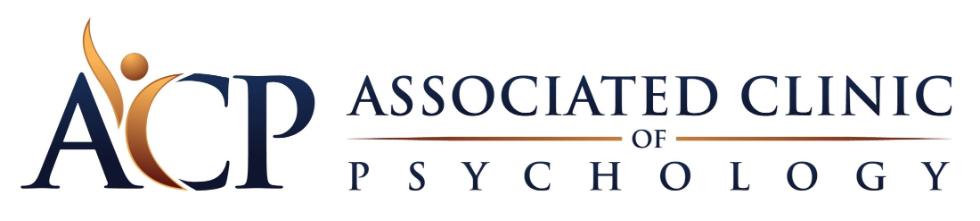 MY STRESS RELIEF PLAN
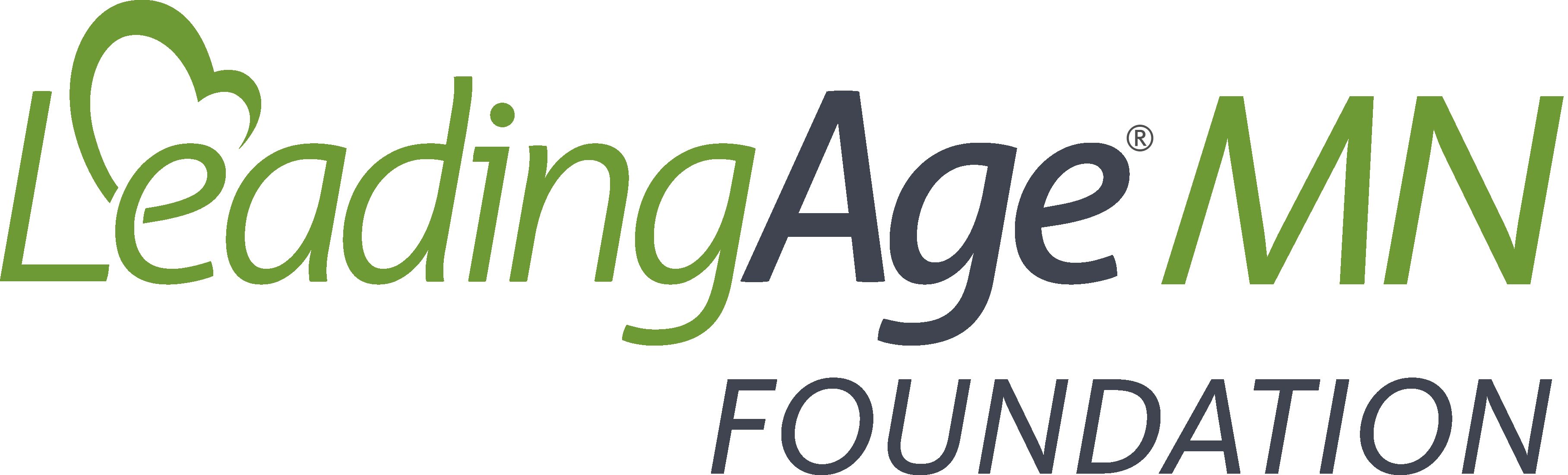 Step 2: Find Tools to Handle Stress


What do I do normally that helps with stress?




What gives me immediate relief?





What supports do I have for help?
Step 1: Pause to Evaluate Stress

How do I feel when I’m stressed?

Physically: 



Cognitively:



Behaviorally: 



Emotionally:
Step 3: Practice Using these Tools

What ONE tool do I already use? Which one seems easiest to me?


How often do I think I need immediate stress relief?


What situations make me stressed?


What do I normally do to get myself to start a new habit?

I commit to trying (fill in the blank) 

__________________________________
RE
REPEAT
2